2.Module-in-a-Box:Data Ethics,Privacy and Data Modeling/Analysis.
For reference the first module considers Data Ethics, from the perspective ofAI Blindspots & Data Preparation.
Unislawa Williams, PhD
Associate Professor, Spelman College
XSEDE/SURA Data Science Fellow
Student Learning Outcomes (SLO): Demonstrate awareness of data privacy issues.*   








Discussion Point: Should we take data privacy seriously?  Do you personally take data privacy seriously?
*Organisation for Economic Cooperation and Development (OECD) Privacy Framework: https://www.oecd.org/sti/ieconomy/privacy-guidelines.htm
Homework: Data’s Ethical Component
Data Ethics Competency: Privacy*
The advantages of teaching data ethics along with data science is that the two subjects become well integrated.
Student Learning Outcomes (SLO): 
“Demonstrate [some] competency with data modeling techniques  (IBM Analytics, 6).”  Homework








Discussion Point:  Is data science just about data analysis?
*IBM Analytics.  “The Data Science Skills Competency Model: A Blueprint for the Growing Data Scientist Profession.” International Business Machines (IBM) Corporation. www.ibm.com/downloads/cas/7109RLQM
Data Science Competency: Data Modeling/Analysis*
Student Learning Outcomes (SLO): 

Students will [begin to] create a conceptual model:
Illustrate a conceptual modeling process through examples
Identify the key parameters of the model
Estimate model outcomes
Utilize modeling software and/or spreadsheets to implement model algebraic equations (e.g. Vensim, Excel, MATLAB, Mathematica)
Construct a simple computer visualization of the model results (e.g. infectious disease model, traffic flow, etc.)
Validate the model with data
Discuss model quality and the sources of errors*
Homework
XSEDE Data Driven Competencies*
*Quoted from HPC University Educators.  “Computational and Data Science Education Competencies.”  http://hpcuniversity.org/educators/competencies/
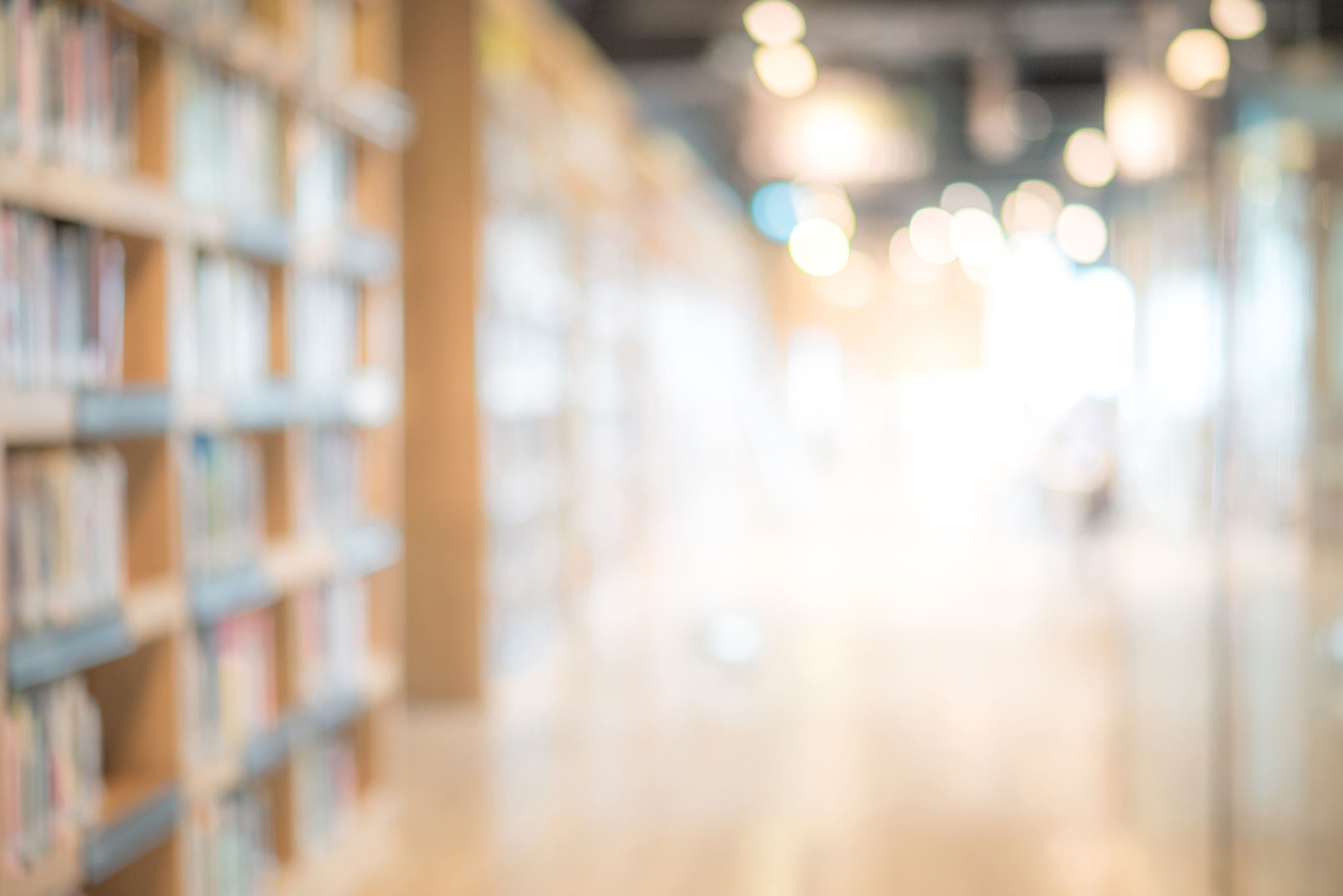 A Different Type of R Training: Out-of-the-box training that can quickly yield         R skill building &                                             meaningful discussions around data ethics.
Demand:
Statistical software such as R has a critical function in data science, including in data preparation. 
Many students take data science courses expecting to learn R.
The ability to program in R is a highly-valued career skill.
Current Training:  Many students see
Getting started with R as cumbersome and tedious.  
Once they finally get going, beginning lessons feel technically difficult.
And all of this rarely relates to the substantive interests of students.
Problem:  As a result, some students can feel R is laborious, difficult and simply not worth it, turning away from further study.   Instructors responding to the students sometimes forgo R training altogether.  Data ethics courses commonly eschew teaching R or other technical programming skills.  However, lack of R skills drives a wedge between the technical skills and data ethics skills.  Because data ethics cannot only matter post-hoc, we need to integrate our teaching.  And because data ethics speaks to diverse students, their engagement aids in teaching technical skills.
We are different because: 
We start with R right away.
We showoff to students the advantage of investing in R.
We relate early training to data ethics, in particular data privacy.   Substantively important material is highlighted to engage students.
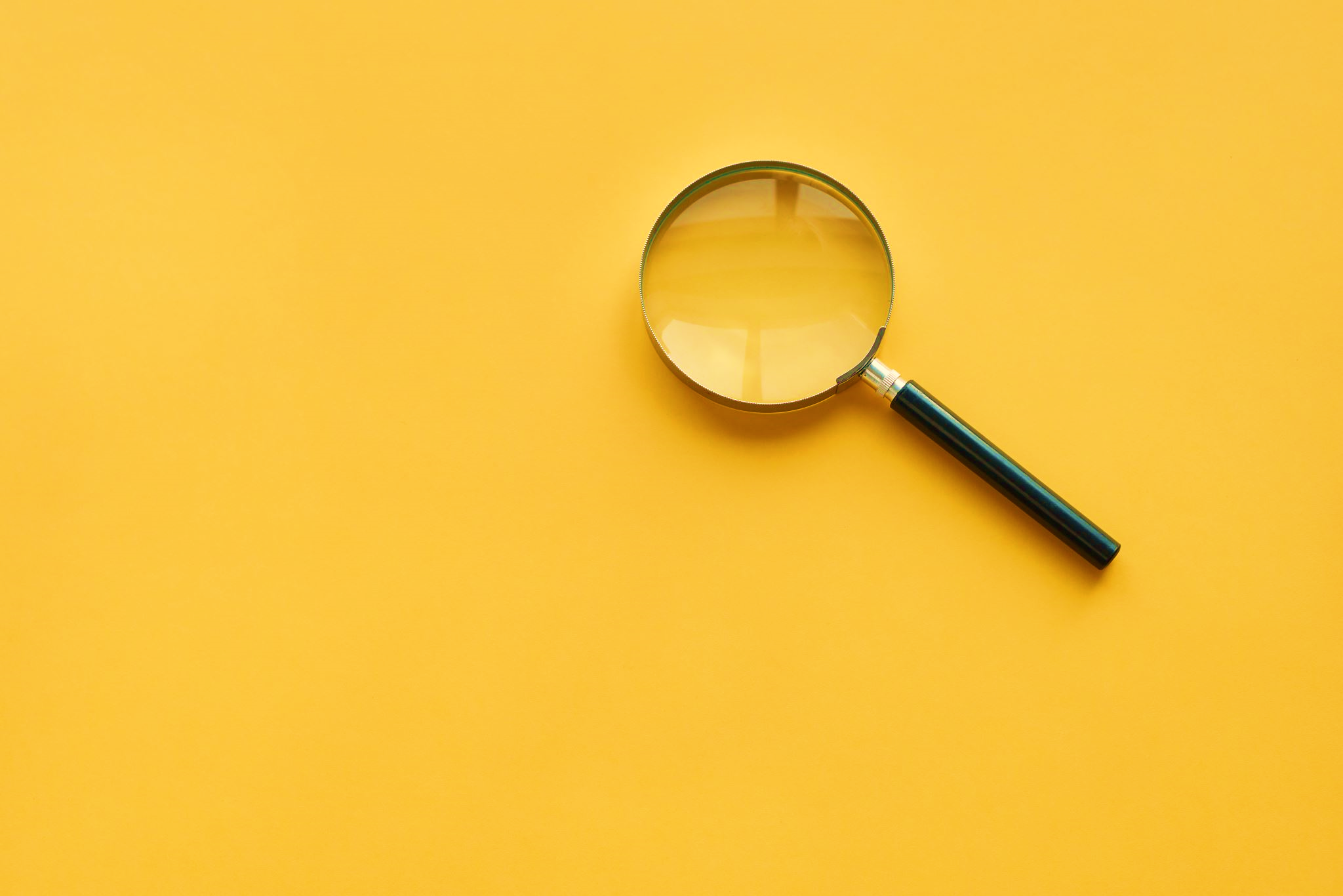 Guide to Using this Module-in-the-Box in the Classroom
Slides with the Blue/Gray Formatting – Many of the slides in this module can be directly shared with students.  To help the instructor sift through the materials these slides have blue formatting and blue title banners.
Slides with the Yellow/Orange Formatting –To help the instructor navigate some of the potential pitfalls, slides with orange formatting add additional background material and ease instructor preparation prior to teaching. Typically, R training has long start-up period. The approach used in this module for teaching R aims to speed up the process.
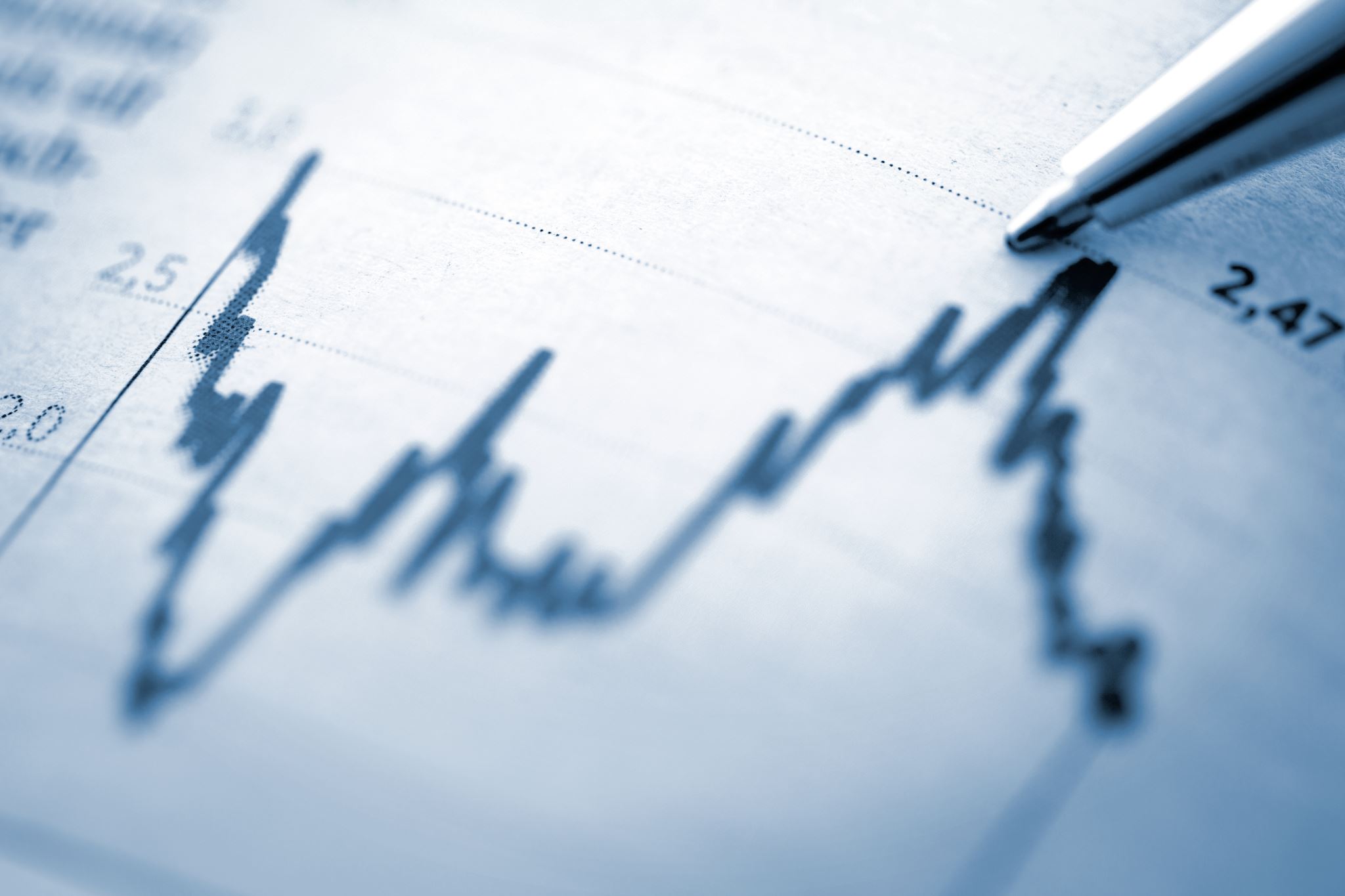 Assignments to be Completed in this Module:
HOMEWORK:  You can utilize the R code/program from the Class Exercise.  You do not have to understand every symbol in each of the commands.  The code is largely provided for you so you can focus on adopting it.  Focus on accurately reproducing the code in R and critically examine the R output (what the code produces).  Advanced level homework is provided for those with previous programming experience.
CLASS EXERCISE:  Although your work is not graded on this exercise, paying careful attention to this content is essential.  The R code and materials from the class exercise will help you complete the graded homework assignment.
R & RStudio
 look like this
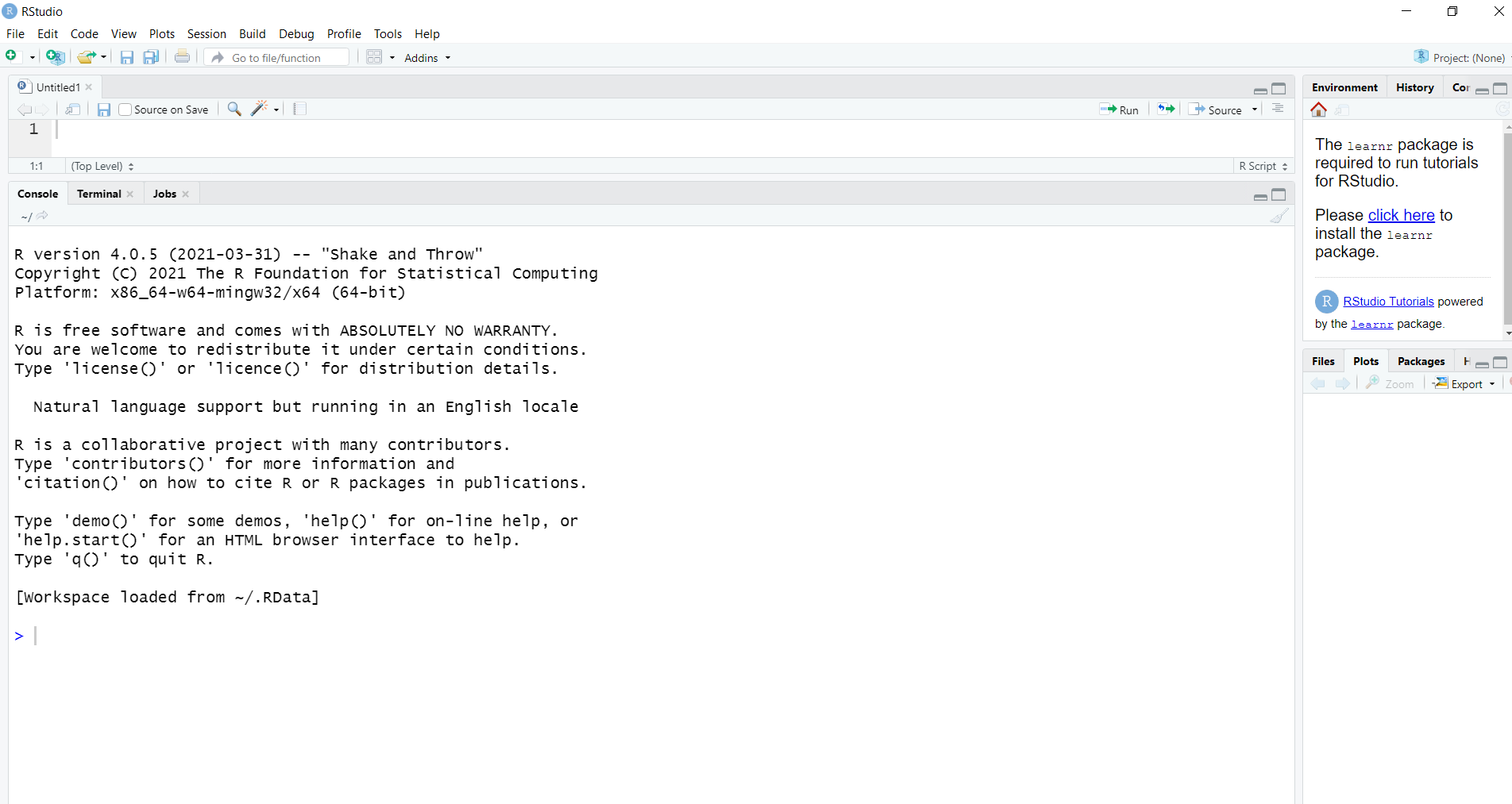 The role of R in data science includes data modeling:
> (prompt) is where you input the code & press enter. R will generate output.  If you receive an error (very common), check the spelling first.
R is a free statistical software used to perform many of the data science tasks.  
Other popular data science tools, include Python, Tableau, and many other tools some of which are even discipline or task specific.  
The versatility of R, makes it a good tool to learn.

Following are some simple ways to use R right away in a class exercise. We have included these hands-on exercises to help you practice materials.  Throughout this training module, class exercises will provide hands-on experience showcasing Rs benefits for data modeling.
OUTPUT:
Check carefully the output generated by R and think about what the results may mean
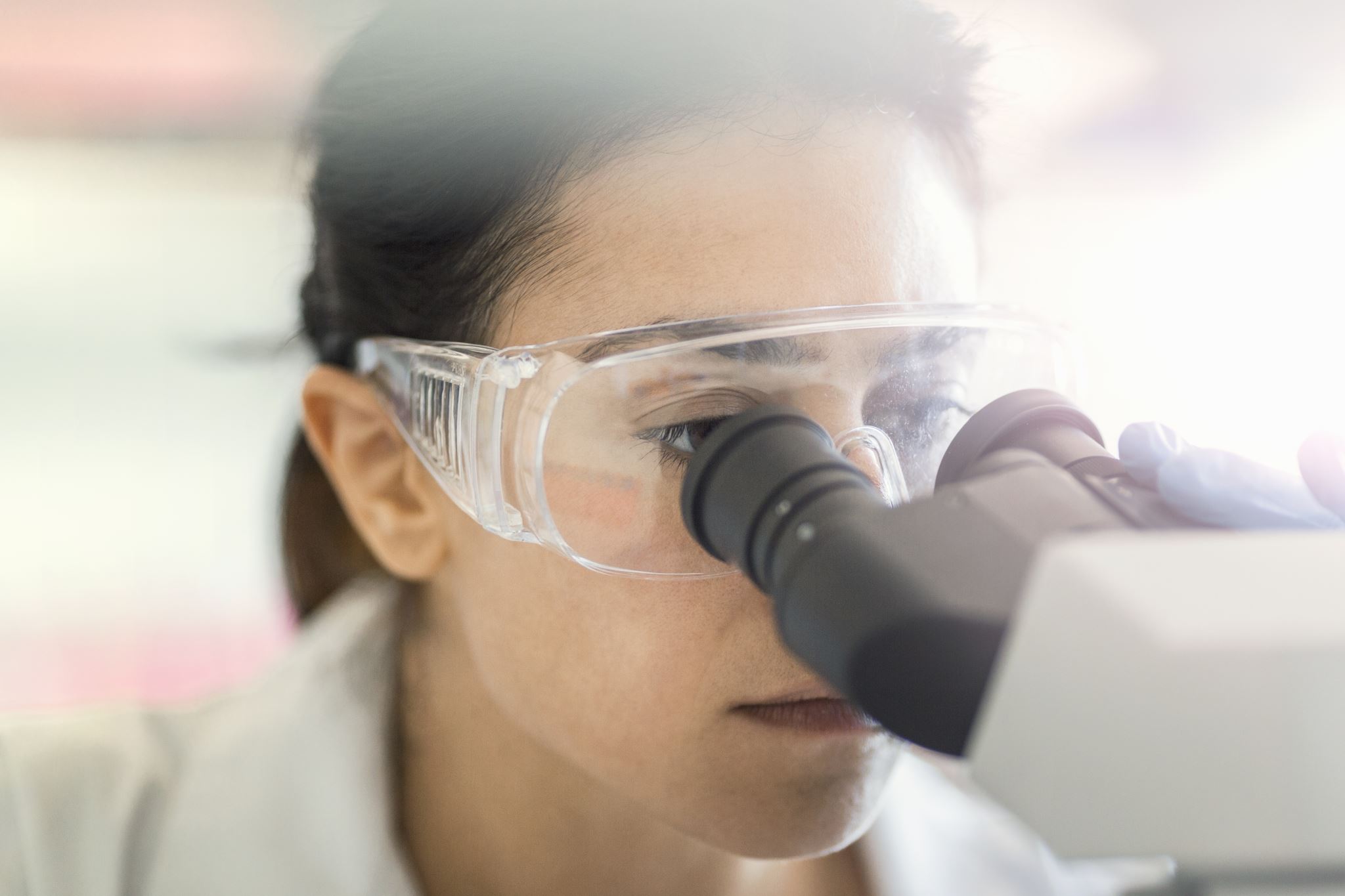 To get started, let’s go to https://rdrr.io/snippets/ and copy/type in the first bulleted line below.   Imagine the following situation: The numbers are the results from testing a new version of a website. The version A of the website received 600 views and 32 conversions (or clicks on the ad), while version B received 400 views and 44 conversions. Here is the test for Chi-squared that can tell us if the difference is statistically significant.  What do the results tell us about which website version is better A or B (Cite:  https://rpubs.com/JanpuHou/280223)?
You can copy the bullets into R directly:  YOU DO NOT HAVE TO UNDERSTAND EVERY SYMBOL IN THE COMMAND – FOCUS ON UNDERSTANDING COLOR CODED ELMENTs!  
prop.test(c(32,44), c(600,400)) #this command performs a Chi-squared test
#Note the p-value.  In many social sciences, a p-value less than 0.05 is considered significant and the difference unlikely to have been generated by chance.  What p-value do you see and what can you say about the difference between the websites? 
#We can also use what we’ve learned to visualize the results.
Websites <- as.table(rbind(c(32,44), c(600,400))) #create a data table
dimnames(Websites) <- list(Success = c("Conversions", "Views"),
                    Versions = c("Website A","Website B")) #provide labels
mosaicplot(~Versions + Success, data = Websites)
#What would you communicate to the website team – which website is better? Consider model quality and potential sources of error in your evaluation.
Note: If your screen shows + press escape (this happens when you missed a symbol).
Class Exercise:  
A/B Testing
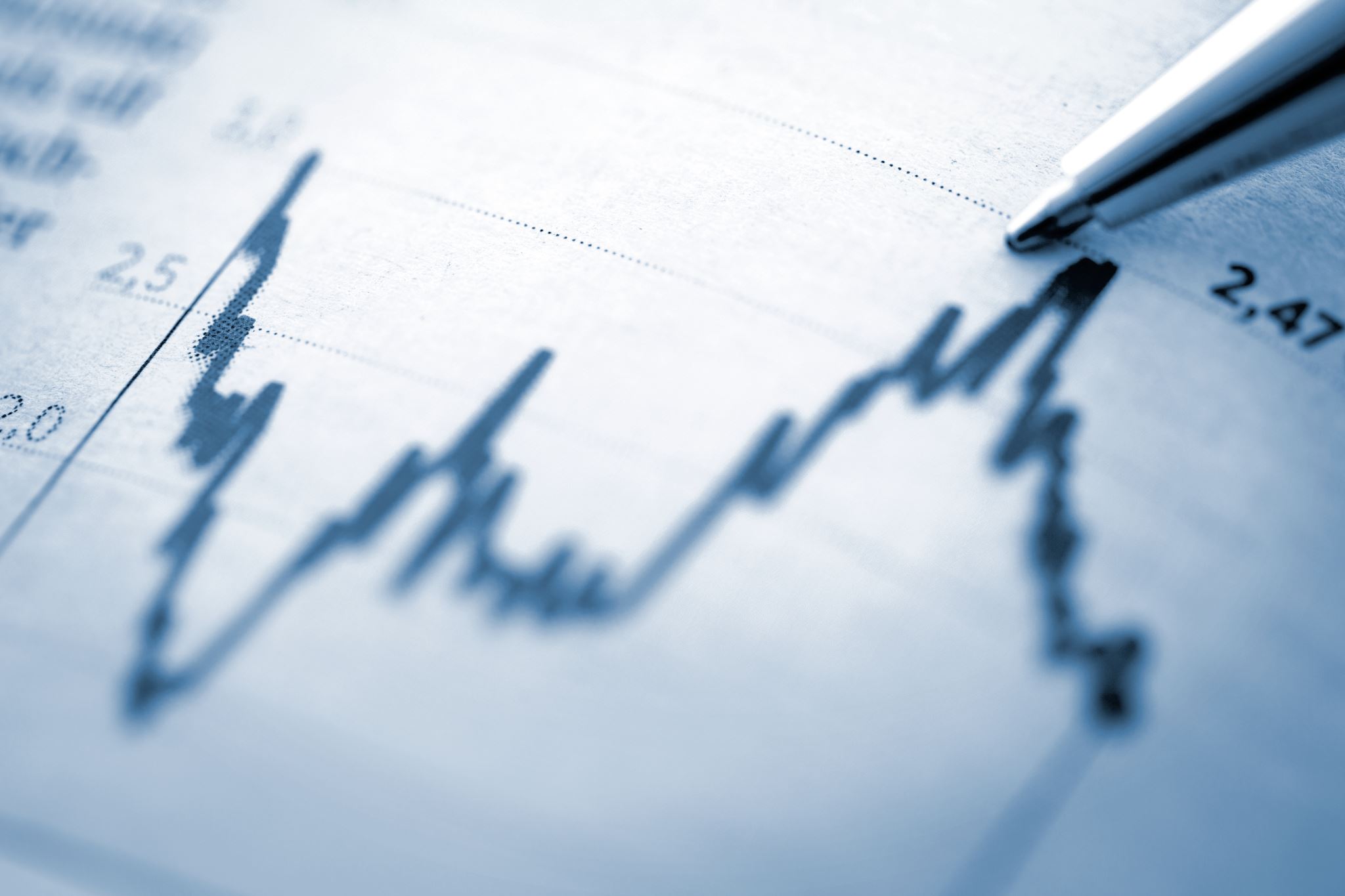 For those with strong programming skills, consider doing this advanced exercise:  Chi-squared is sensitive to sample size and it is easy to find statistical significance if your sample is sufficiently large.  How do you find your optimal sample size.  Hint: One of the strong suits of R is that many packages are available, as is the case here.  Rather than build your own program, google to find the R package that will do the job and play with it (https://rpubs.com/JanpuHou/280223,  https://cran.r-project.org/web/packages/pwr/vignettes/pwr-vignette.html).
#How would you find your optimal sample size?
install.packages("pwr")
require(pwr)
pwr.2p2n.test(h=0.2, n1=1000, sig.level=0.05, power=0.8) #why would you use these parameters?
#What would you communicate to the website team – how long do you need to test version B before you can report back on its usefulness?
Class Exercise (Advanced):  
A/B Testing
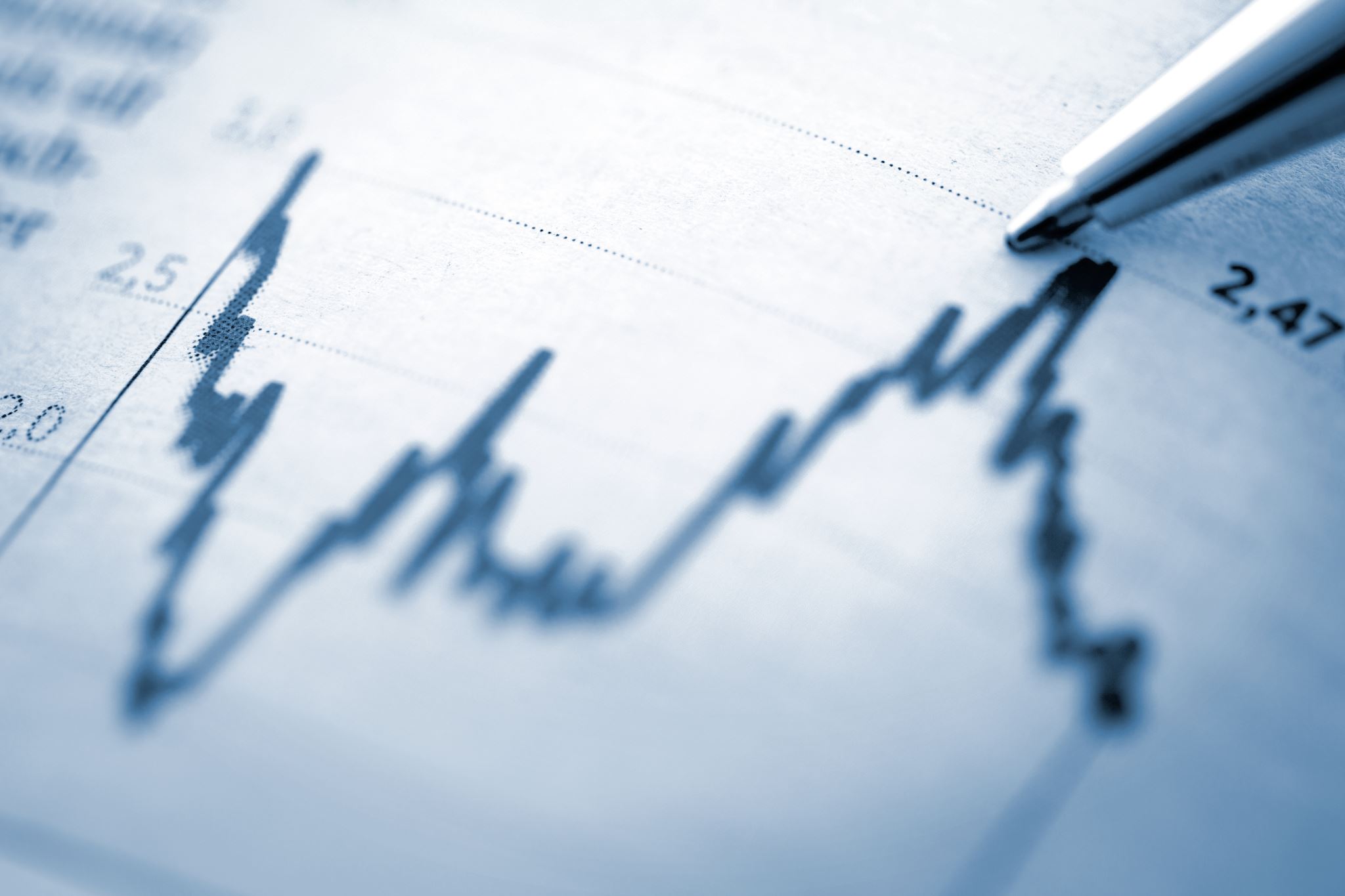 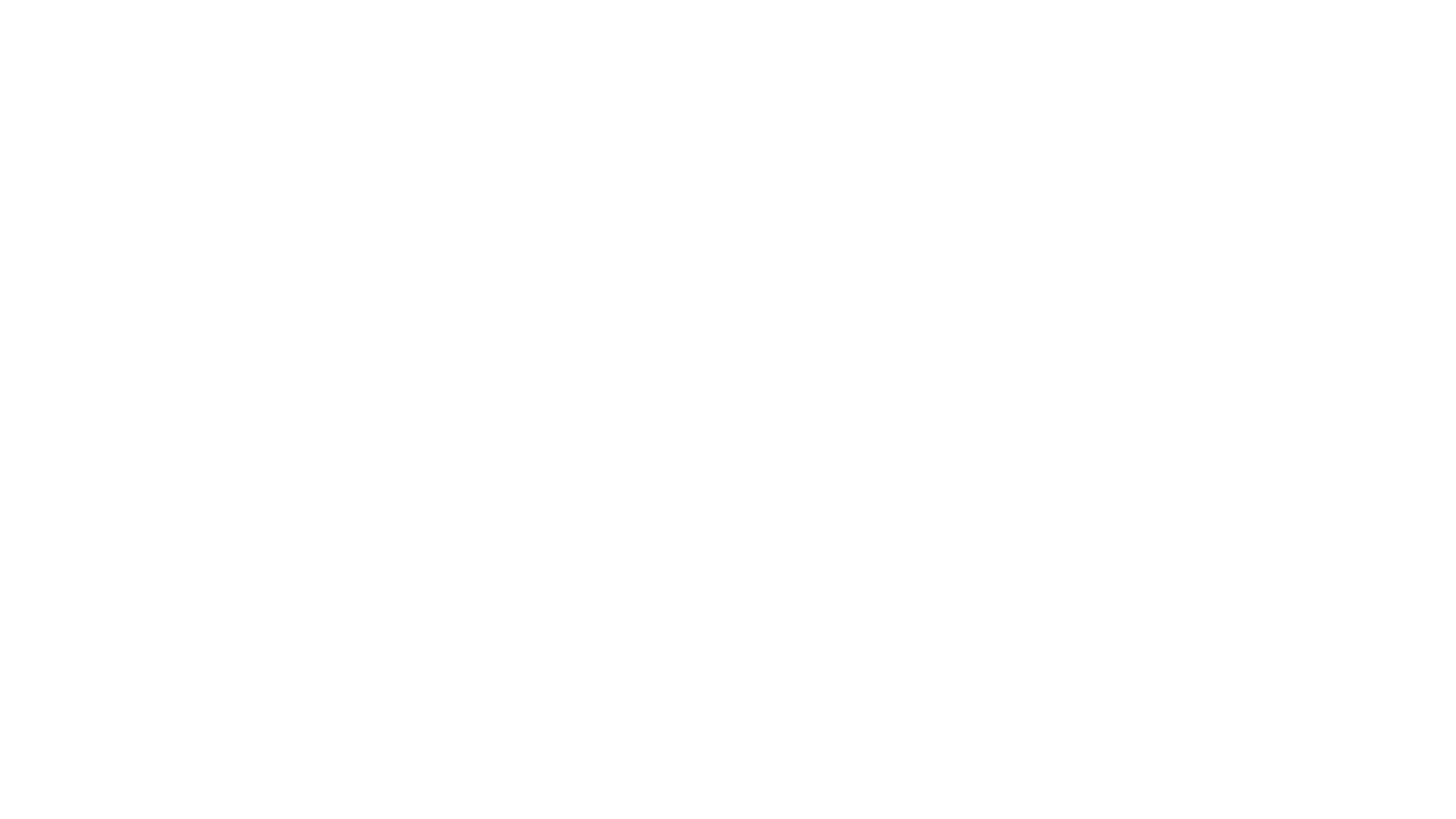 Limitations
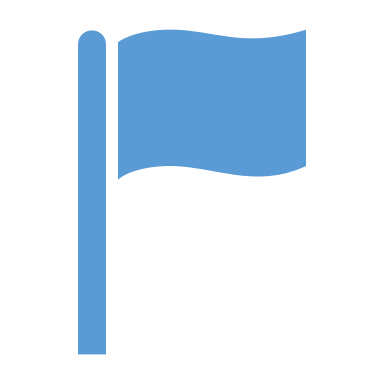 Though we got started here https://rdrr.io/snippets/, we cannot continue because of permission errors, limitations in access, restrictions on the size of the data, etc.  This is just a play box.
We cannot use https://rdrr.io/snippets/ on real world data.
Access and R
One way to get around access issues is via advanced computing resources, such as XSEDE.
How to install R and RStudio on your home computer
Here are the steps to install R:
First, please go to: https://cran.r-project.org/ and you will see the following: 
Download R for Linux
Download R for (Mac) OS X 
Download R for Windows
Follow the instructions for Windows or Mac, depending on your machine.
Second, you will see a link that says install R for the first time.  Follow the link to the next page.
Third, you are ready to download R by clicking the Download link. 
Fourth, the installer will walk you through the rest of the download.
You also need RStudio.  RStudio makes using R more manageable:
First, please go to: https://rstudio.com/products/rstudio/download/        and choose the option that best describes you.
Second, click the Download RStudio button.
Third, the installer will walk you through the rest of the download.
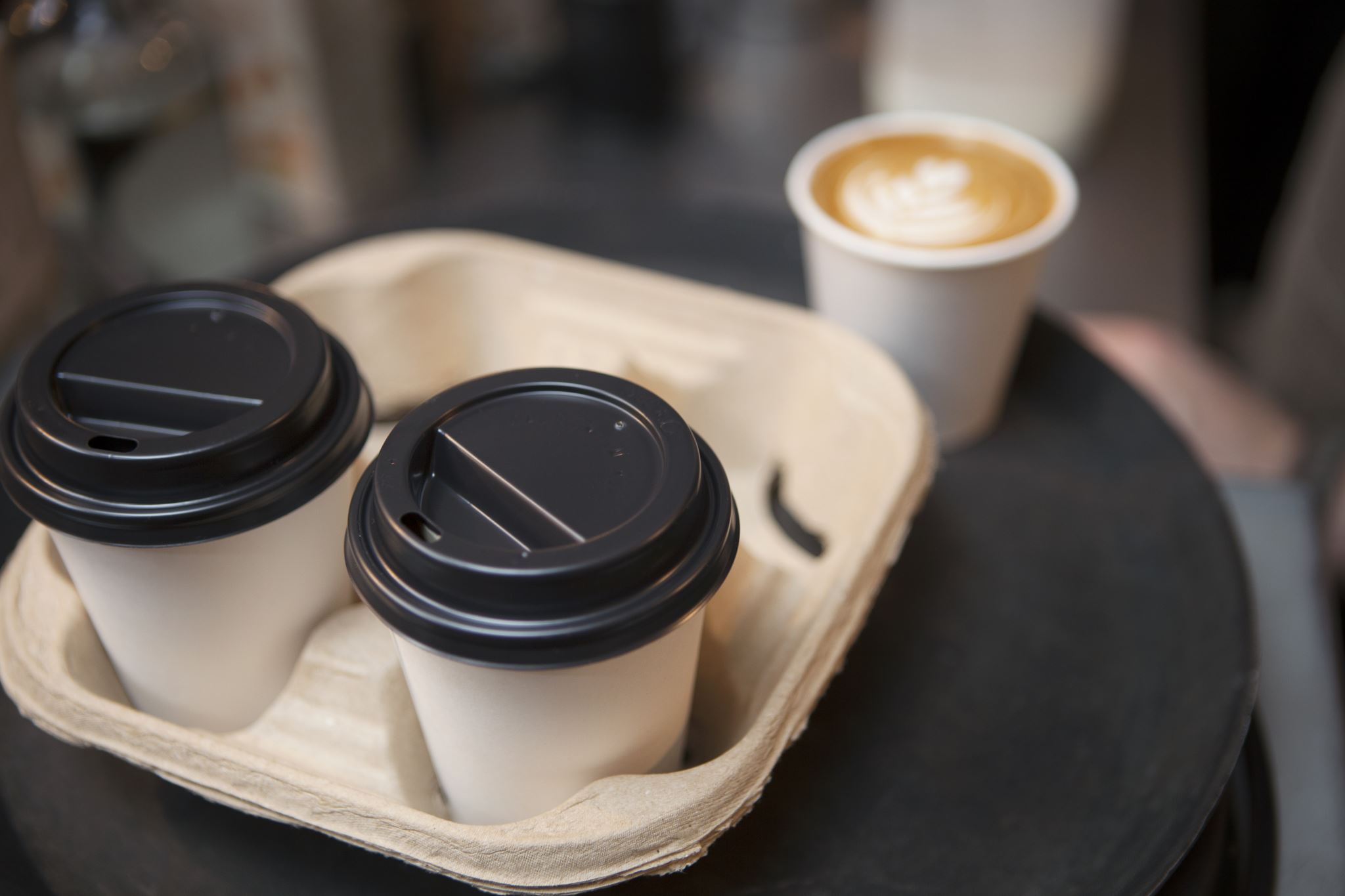 Break
Can website versions really be that impactful?
Discussion Points: 
Can website versions really affect behavior?
What responsibility do data scientists have to let website viewers know they are taking part in an A/B test?
What responsibility do data scientists/companies have to keep other people’s data private?
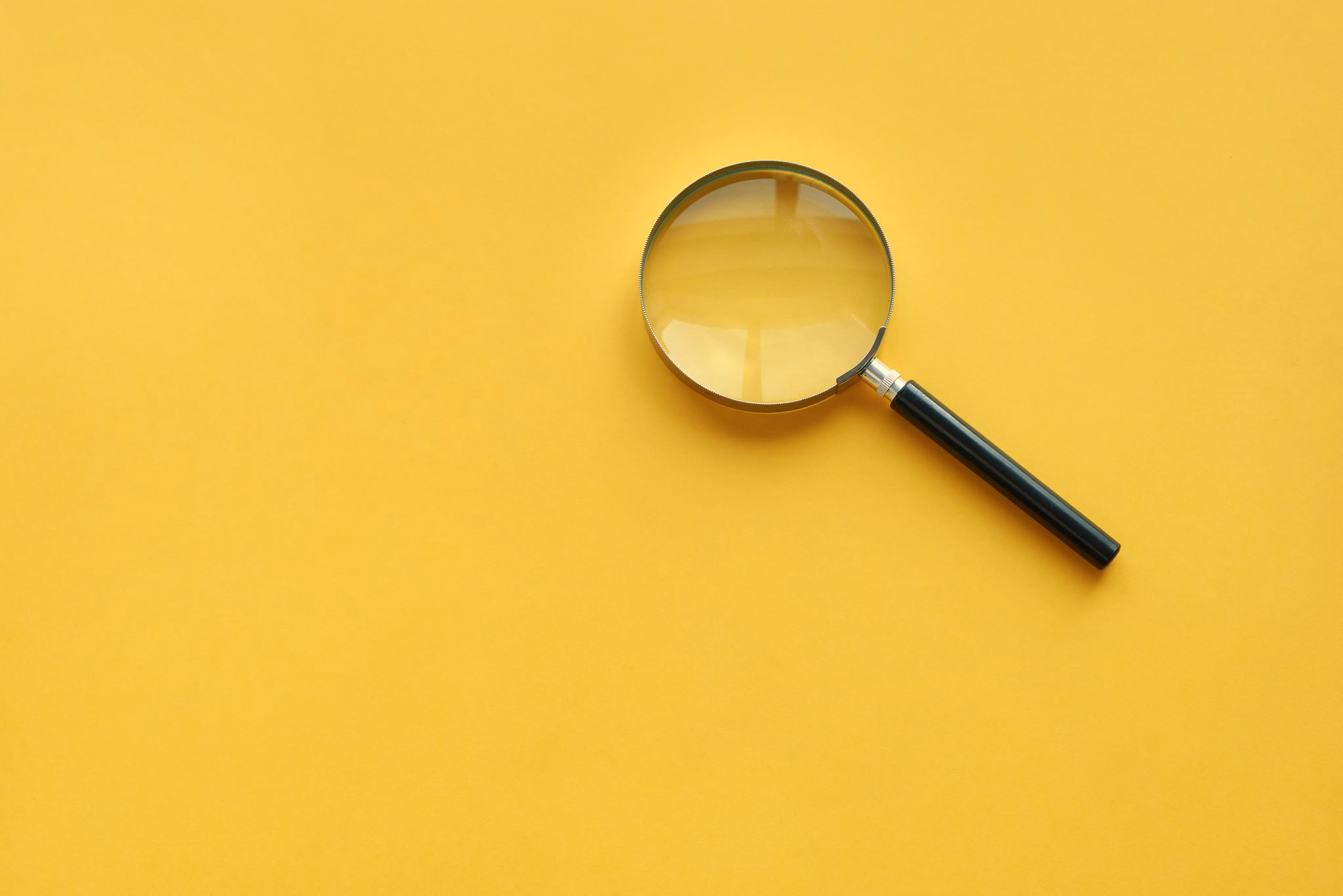 R and RMarkdown
R allows you to save your code and even format it as a finished Word or PowerPoint file through RMarkdown.  But, there are  upfront costs to setting up the RMarkdown file.  These upfront costs are absolutely worth it for the long-term users, but they may not be ideal for students starting out.
The upfront costs can be too high for many students.  
This makes total behavioral sense – if you are just learning something, you might not know if you are going to use it long-term.  You just want to try it out.  So right from the start might not be the right time to discuss the value of long-term investment.  At least not yet.  For some students it will feel like putting the cart ahead of the horse.  They don’t really know if they want to use R and instead of learning why they should, they are learning how to use it long-term.  The risk is that some students become disengaged.  
This R training is different because it attempts to lower the initial startup costs to using R, which can stand in the way of learning.
Data and Privacy
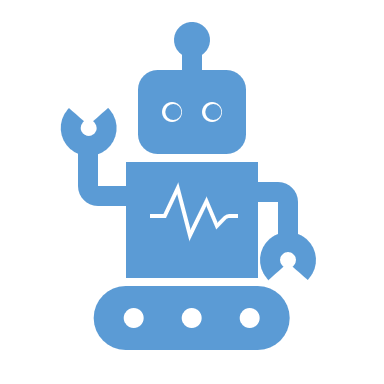 According to the OECD ((OECD Privacy Framework 2013 https://www.oecd.org/sti/ieconomy/privacy-guidelines.htm, page 15), several principles are critical for data privacy.   

“Individual Participation Principle, Individuals should have the right: a) to obtain from a data controller, or otherwise, confirmation of whether or not the data controller has data relating to them; b) to have communicated to them, data relating to them i. within a reasonable time; ii. at a charge, if any, that is not excessive; iii. in a reasonable manner; and iv. in a form that is readily intelligible to them; c) to be given reasons if a request made under subparagraphs (a) and (b) is denied, and to be able to challenge such denial; and d) to challenge data relating to them and, if the challenge is successful to have the data erased, rectified, completed or amended (OECD 2013, page 15).”  

“Security Safeguards Principle:  Personal data should be protected by reasonable security safeguards against such risks as loss or unauthorised access, destruction, use, modification or disclosure of data (OECD 2013, page 15).”

“Openness Principle: There should be a general policy of openness about developments, practices and policies with respect to personal data. Means should be readily available of establishing the existence and nature of personal data, and the main purposes of their use, as well as the identity and usual residence of the data controller (OECD 2013, page 15).” 

“Accountability Principle: A data controller should be accountable for complying with measures which give effect to the principles stated above (OECD 2013, page 15).”
Immigration
What do these websites tell you about the organizations? Please click on the two links and compare/contrast the two websites.  
https://www.uscis.gov/
https://www.unhcr.org/en-us/affirmative-asylum.html
Homework:  Immigration*
Instructions for short-answer questions:  Please write in complete sentences.  The length of your answers to each sub-question should be approximately three sentences.  
This set of questions asks you to think about who views the websites, as well as who pays for them.  
Reflecting back on the two immigration websites considered earlier, who do you expect to get what, when and how (Laswell 1936) from the website? 
What one small change would you make to the website design?  Create a hypothesis about how to improve on either one of the immigration websites. 
Results of your A/B test are in. Version A received 450 views and 28 conversions, while version B received 350 views and 28 conversions, or the number of persons contacting you via the website.  
What statistical tools can you use to gleam insight into which website is better? How would you visualize the data?  Present your R output.
What do the results tell you about the different designs?
Did your test raise any privacy concerns and if so, why?
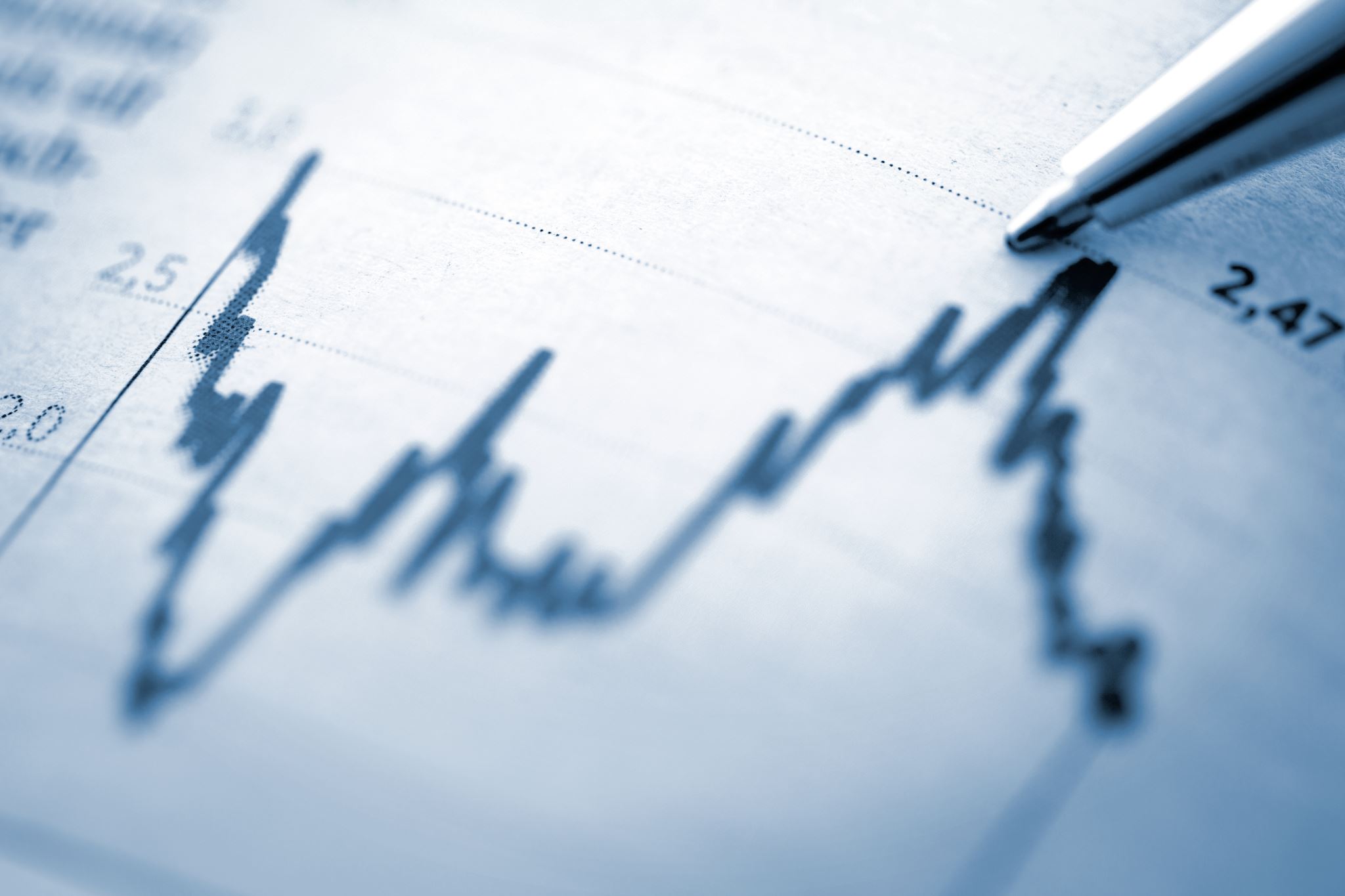 Homework (Advanced):  Immigration*

*For those with strong programming skills, please add this following problem to question number 2A:  Evaluate what would be your optimal sample size in question number 2?
Instructions for short-answer questions:  Please write in complete sentences.  The length of your answers to each sub-question should be approximately three sentences.  
This set of questions asks you to think about who views the websites, as well as who pays for them.  
Reflecting back on the two immigration websites considered earlier, who do you expect to get what, when and how (Laswell 1936) from the website? 
What one small change would you make to the website design?  Create a hypothesis about how to improve on either one of the immigration websites. 
Results of your A/B test are in. Version A received 450 views and 28 conversions, while version B received 350 views and 28 conversions, or the number of persons contacting you via the website.*  
What statistical tools can you use to gleam insight into which website is better? How would you visualize the data?  Present your R output.*
What do the results tell you about the different designs?
Did your test raise any privacy concerns and if so, why?
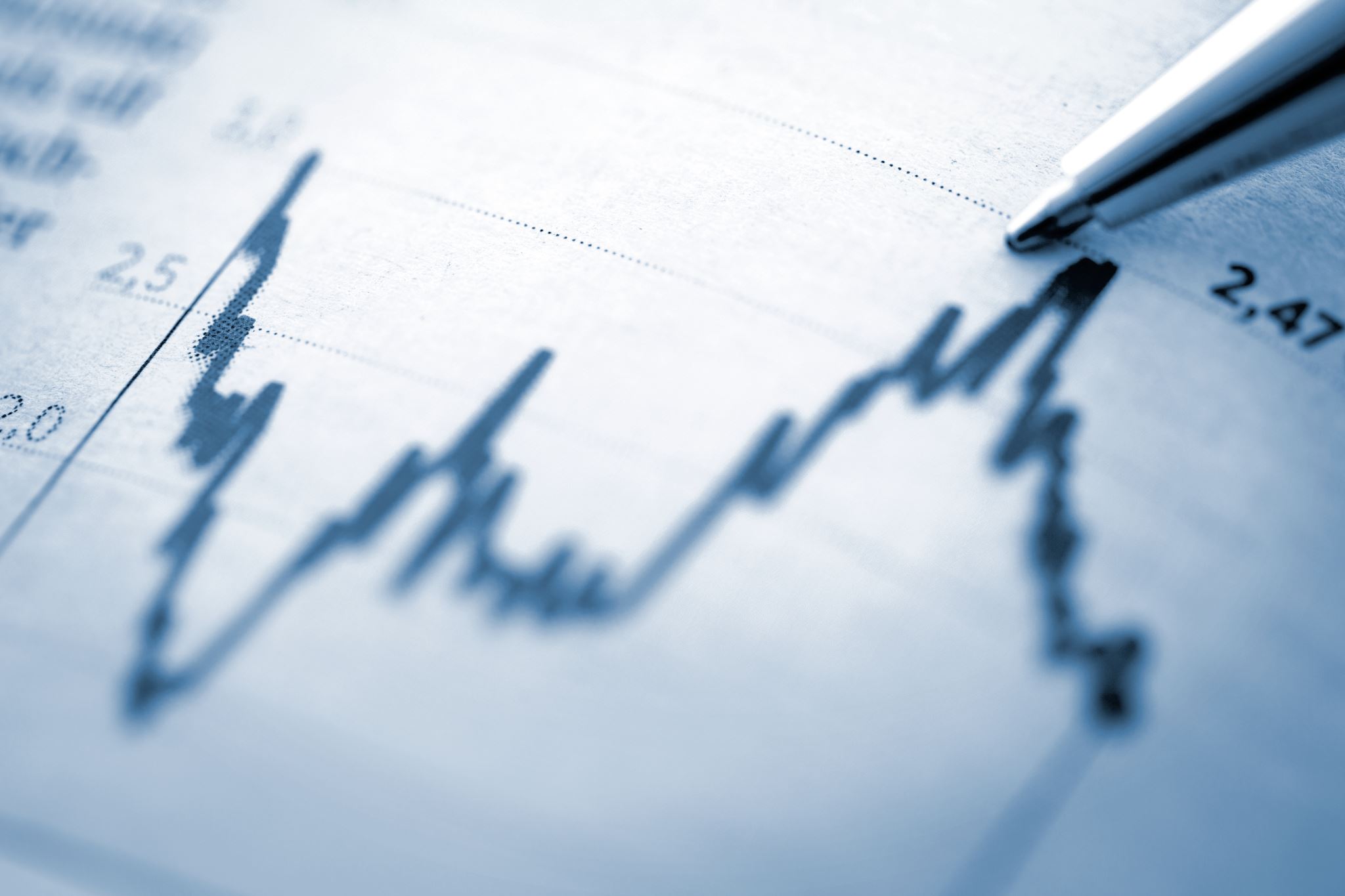 Homework Evaluation Rubric*
*This slide is based on the materials developed for the 2019 Advanced Computing for Social Change Challenge sponsored by Extreme Science and Engineering Discovery Environment (XSEDE), Chicago, IL July 27 – August 31, 2019.
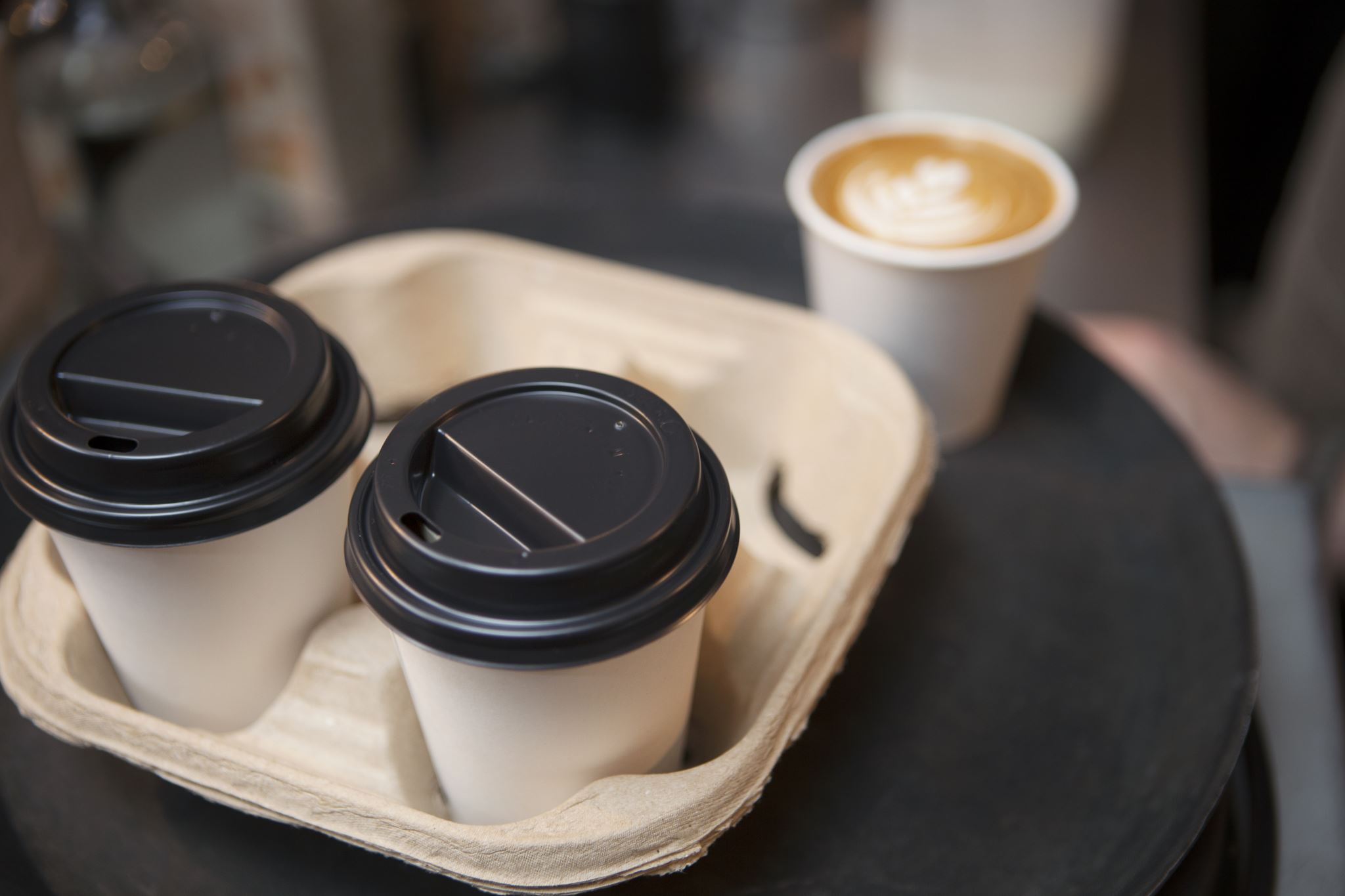 Break
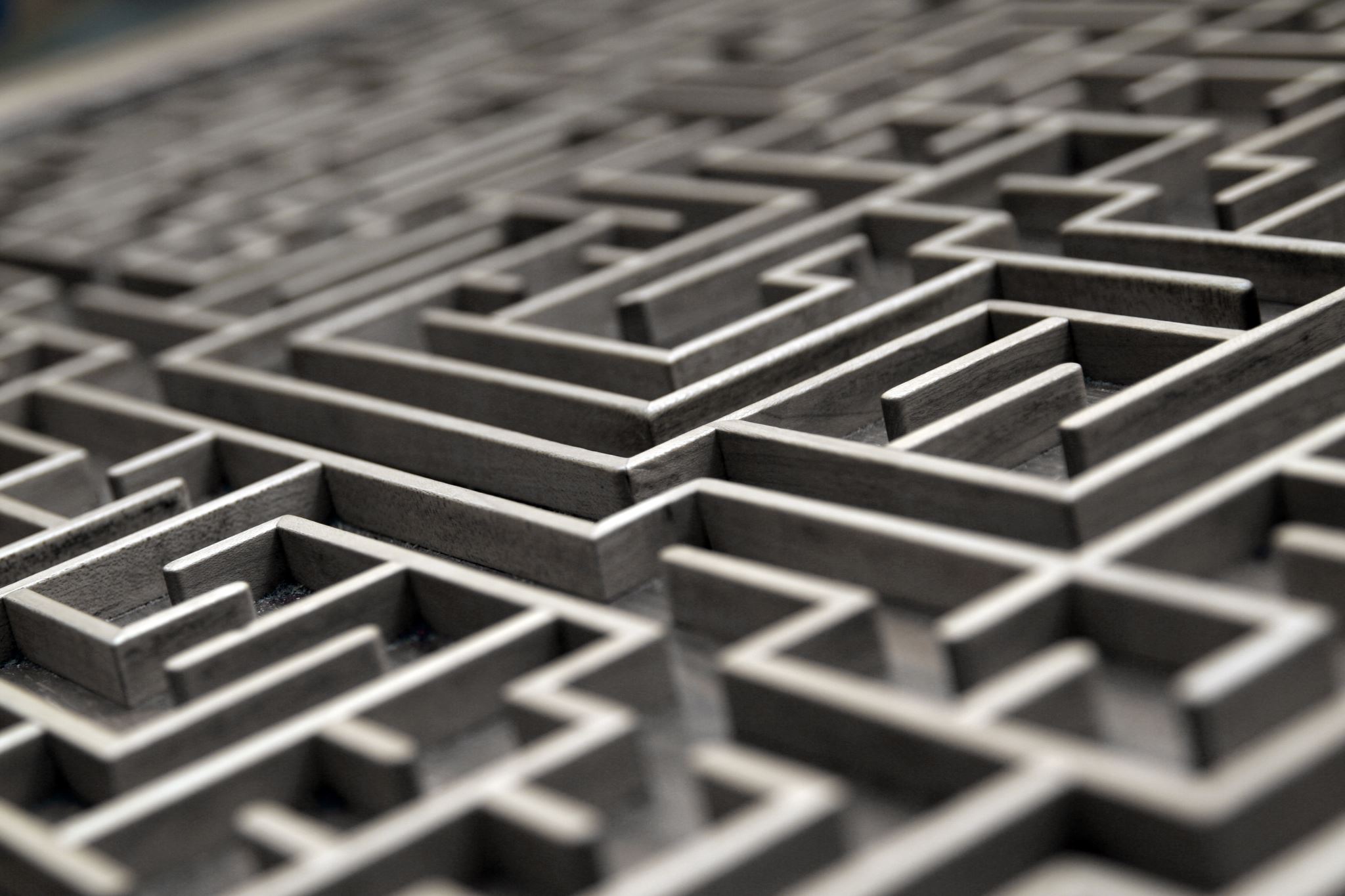 Data Privacy
What are some ways that your work can potentially 
lead to
mitigate
prevent 
data privacy concerns?  
What are some ways that we can abstract from our assignments and generalize to some ways of averting/preventing/mitigating data privacy?
Additional        Materials & Data Sources
The following materials and data may be relevant to furthering your study of migration.
Other similar datasets and materials are available on Kaggle
Suggested as textbooks
Safiya Umoja Noble.  2018.  Algorithms of Oppression: How Search Engines Reinforce Racism.  New York: New York University Press. 
Cathy O’Neil. 2016. Weapons of Math Destruction: How Big Data Increases Inequality and Threatens Democracy.  New York, NY: Broadway Books.
Brian Christian and Tom Griffiths. 2016. Algorithms to Live By: The Computer Science of Human Decisions. New York, NY: Henry Holt and Company, LLC. (C & G)
Jeffrey S. Saltz and Jeffrey M. Stanton.  2018.  An Introduction to Data Science.  Thousand Oaks, CA: Sage Publications, Inc. 

I use these as textbooks:  
C & G does not consider data ethics.  However, it highlights the practical, day-to-day benefits of thinking like a data scientist (without too many technicalities), which acts as a nice counterpoint to discussions of ethics when paired with the other two texts.  
The R textbook does not consider data ethics either and is not great – but it is the best I found.
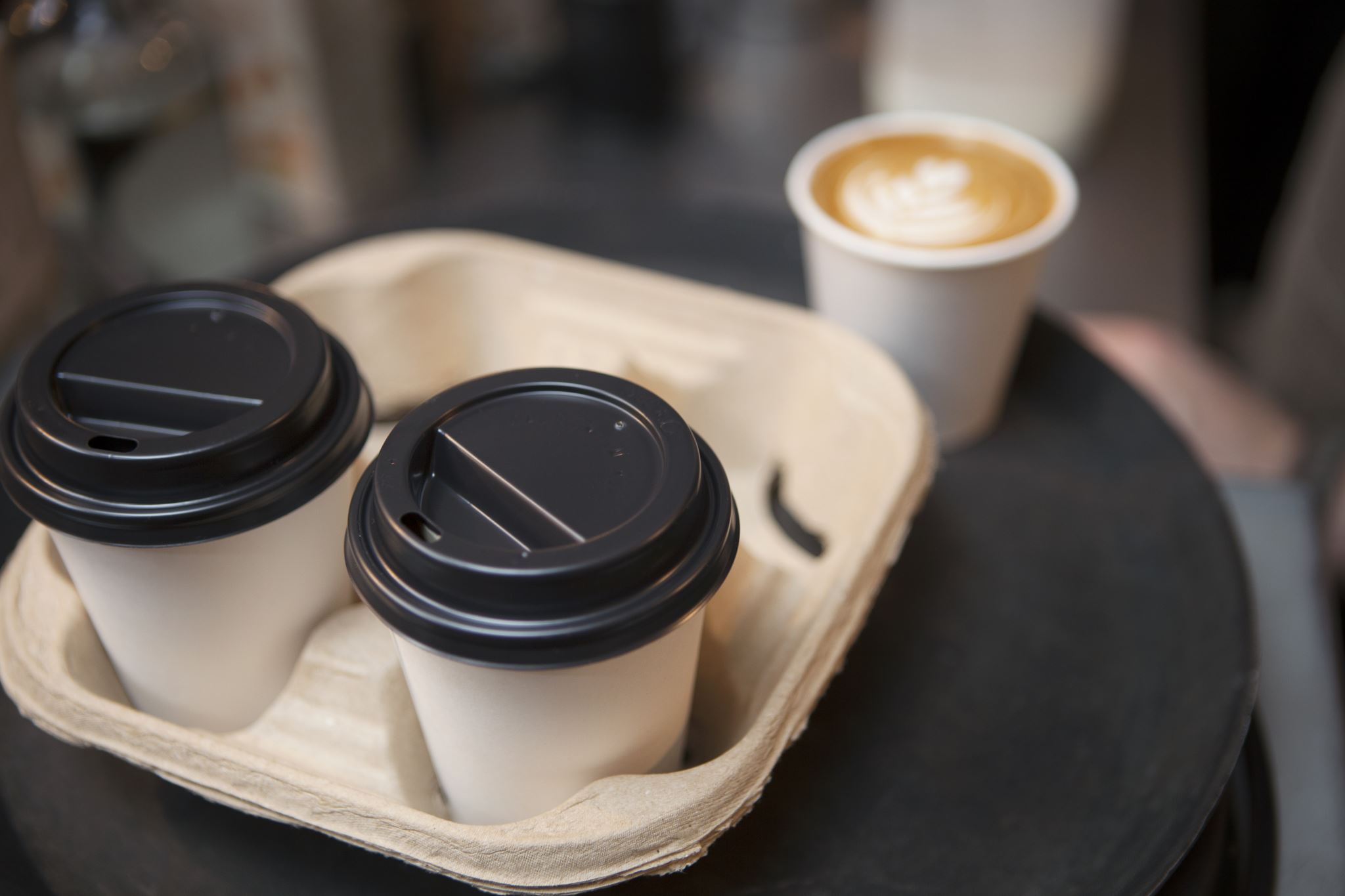 Questions